FASHION   SHOW
Lorem ipsum dolor sit amet, consectetuer adipiscing elit. 
Aenean commodo ligula eget dolor.
TABLE OF AGENDA
INTRODUCTION
EXPERT TEAM
08 : 00
08 : 30
consecttconsecttur baraka simanuk
consecttconsecttur baraka
PORTFOLIO
PROJECT
11 : 00
12 : 00
consecttconsecttur baraka
consecttconsecttur baraka simanuk
INFOGRAPHICS
CONTACT US
14 : 00
15 : 00
consecttconsecttur baraka simanuk  he barakaecttur raka
consecttconsecttur baraka
Now… Let’s talk about
INTRODUCTION
ABOUT US
WHO WE ARE?
Lorem Ipsum is simply dummy text of the printing and typesetting industry. Lorem Ipsum has been the industry's standard dummy text ever since the 1500s, when an unknown printer took a galley of type and scrambled it to make a type specimen book.
Our Headquarters Building
“
OUR SLOGAN
Lorem Ipsum is simply dummy text of the printing and typesetting industry.
ORGANISATIONAL CHART
Lorem Ipsum is simply dummy text of the printing and typesetting industry. Lorem Ipsum has been the industry's standard dummy text ever since the 1500s.
Mr. SERMARAJ S
CEO
Miss. ROSE
Miss. ANNA KOURNIKOVA
Finance Manager
Data Manager
Miss. Roy
Mrs. Steffi Graph
Mr. JOHN D
Cloud Manager
Art Director
Public Relations
PARAGRAPH STYLES
Add your first title here.
Lorem ipsum dolor sit amet, consectetur adipiscing elit. In in tortor in urna pulvinar blandit. Aliquam dolor nulla, interdum non quam ac, ultricies porttitor tellus. Vivamus vitae vestibulum mauris. In ut congue arcu. In lectus nibh, ultricies a elit ac, laoreet dictum nulla. Proin sed nisi justo. Cras quis placerat ipsum.
PARAGRAPH STYLES
Lorem ipsum dolor sit amet, consectetur adipiscing elit. In in tortor in urna pulvinar blandit.
Lorem ipsum dolor sit amet, consectetur adipiscing elit. In in tortor in urna pulvinar blandit.
PARAGRAPH STYLES
Duis gravida dignissim metus. Cras faucibus enim eu est aliquam scelerisque. Praesent sollicitudin varius auctor. Integer eu luctus nulla.
Duis gravida dignissim metus. Cras faucibus enim eu est aliquam scelerisque. Praesent sollicitudin varius auctor. Integer eu luctus nulla.


Duis gravida dignissim metus. Cras faucibus enim eu est aliquam scelerisque.
Duis gravida dignissim metus. Cras faucibus enim eu est aliquam scelerisque.


Nulla facilisi. Sed purus velit, convallis eu nisi eget, fermentum tristique felis. Praesent ultricies consectetur libero venenatis interdum. Proin maximus, tellus quis aliquet viverra,
Nulla facilisi. Sed purus velit, convallis eu nisi eget, fermentum tristique felis. Praesent ultricies consectetur libero venenatis interdum. Proin maximus, tellus quis aliquet viverra,


Nulla facilisi. Sed purus velit, convallis eu nisi eget, fermentum tristique felis. Praesent ultricies consectetur libero venenatis interdum.
Nulla facilisi. Sed purus velit, convallis eu nisi eget, fermentum tristique felis. Praesent ultricies consectetur libero venenatis interdum.


STRATEGY
LEADERSHIP
1
Lorem ipsum dolor sit amet, consectetuer adipiscing elit. Aenean commodo ligula eget dolor. Aenean massa.
PLANNING &  EXECUTION
3
COMMITMENTS
2
Lorem ipsum dolor sit amet, consectetuer adipiscing elit. Aenean commodo ligula eget dolor. Aenean massa.
Lorem ipsum dolor sit amet, consectetuer adipiscing elit. Aenean commodo ligula eget dolor. Aenean massa.
DELIVERY
4
Lorem ipsum dolor sit amet, consectetuer adipiscing elit. Aenean commodo ligula eget dolor. Aenean massa.
4 REASONS 
BUSINESS 
WITH US
1
3
PRODUCT QUALITY
GLOBAL GUARANTEE
conseSed ut perspiciatis unde omnis isqte natus error sit voluptatem accusantium
conseSed ut perspiciatis unde omnis isqte natus error sit voluptatem accusantium
4
2
BEST PRICE
24 H SUPPORT
conseSed ut perspiciatis unde omnis isqte natus error sit voluptatem accusantium
conseSed ut perspiciatis unde omnis isqte natus error sit voluptatem accusantium
OUR COMMITMENT
Lorem ipsum dolor sit amet, consectetuer adipiscing elit. Aenean commodo.
Lorem ipsum dolor sit amet, consectetuer adipiscing elit. Aenean
Graphic Designing
Game Development
Web Development
Mobile Apps Development
A TEAM WITH PASSION
OF CONQUERING THE WORLD
Lorem ipsum dolor sit amet, consectetuer adipiscing elit. Aenean commodo ligula eget dolor. Aenean massa. Cum sociis natoque penatibus et magnis dis parturient montes, nascetur ridiculus mus. Donec quam felis, ultricies nec, pellentesque eu, pretium quis, sem. Nulla consequat massa quis enim.

Lore ipsum dolor sit amet, consectetur adipisicing elit, sed do eiusmod tempor incididunt ut labore et dolore magna aliqua. Ut enim ad minim veniam, quis nostrud exercitation ullamco laboris nisi ut aliquip ex ea commodo consequat.  Lorem ipsum dolor sit amet, consectetur adipisicing elit, sed do eiusmod tempor incididunt ut labore et dolore magna aliqua.
A team with passion of conquering …
MEET OUR BOSS
Lorem ipsum dolor sit amet, consectetuer adipiscing elit. Aenean commodo.
JOHN DOE SJ
CEO & Co-Founder
Skills
Financial Strategies
Lore ipsum dolor sit amet, consectetur adipisicing elit, sed do eiusmod tempor incididunt ut labore et dolore magna aliqua. Ut enim ad minim veniam, quis nostrud exercitation ullamco laboris nisi ut aliquip ex ea commodo consequat.
Lorem ipsum dolor sit amet, consectetur adipisicing elit, sed do eiusmod tempor incididunt ut labore.
89%
Marketing
50%
Strategy Solutions
95%
1studio
1studio_IN
1studioIN
1studio
OUR CREATIVE FORCE
ORGANISATIONAL CHART
Lorem ipsum dolor sit amet, consectetuer adipiscing elit. Aenean commodo.
Lorem Ipsum is simply dummy text of the printing and typesetting industry. Lorem Ipsum has been the industry's standard dummy text ever since the 1500s.
JAYASHREE RAJ
SERMARAJ S
SAMANTHA RAJ
ART DIRECTOR
Sr. Graphic Designer
Designer
MEET OUR GREAT TEAM
Lorem ipsum dolor sit amet, consectetuer adipiscing elit. Aenean commodo.
JAYASHREE RAJ
SERMARAJ S
ANUSHKA SJ
SAMANTHA RGJ
Co. Founder
Co. Founder
Co. Founder
Co. Founder
Now… Let’s talk about
OUR SERVICES
OUR SERVICES
Lorem ipsum dolor sit amet, consectetuer adipiscing elit. Aenean commodo.
ADVERTISING
ART DESIGN
SEO SERVICE
DATA BACKUP
SERVICE STYLE SAMPLE
WEB DESIGN
Lorem ipsum dolor sit amet, consectetur adipiscing elit. In in tortor in urna pulvinar blandit. Aliquam dolor nulla, interdum non quam ac, ultricies porttitor tellus. Vivamus vitae vestibulum mauris. In ut congue arcu. In lectus nibh, ultricies a elit ac, laoreet dictum nulla. Proin sed nisi justo. Cras quis placerat ipsum. Duis consequat ornare mollis. In luctus justo at dapibus pretium. Donec euismod ex et erat placerat viverra. Praesent sed convallis augue. Aenean facilisis nisi id neque faucibus, nec pharetra erat luctus.

EXAMPLES
AWESOME GOALS
Lorem ipsum dolor sit amet, consectetuer adipiscing elit. Aenean commodo.
PRODUCT QUALITY
conseSed ut perspiciatis unde omnis iste natus error sit volupuenatus error sit volu
MORE EARN
conseSed ut perspiciatis unde omnis iste natus error sit volupueerror sit volu
MORE TARGET
conseSed ut perspiciatis unde omnis iste natus error sit volupueerror sit volu
conseSed ut perspiciatis unde omnis iste natus error sit volupconseSed ut perspiciatis unde omnis iste natus error sit volupueerror sit voluueerror sit volu
INFOGRAPHICS
Lorem ipsum dolor sit amet, consectetur adipiscing elit. In in tortor in urna pulvinar blandit. Aliquam dolor nulla, interdum non quam ac
Title Goes Here
There are many variations of passages of lorem ipsum available, but the majority suffered alteration some form.
Title Goes Here
There are many variations of passages of lorem ipsum available, but the majority suffered alteration some form.
20%
Title Goes Here
There are many variations of passages of lorem ipsum available, but the majority suffered alteration some form.
Title Goes Here
There are many variations of passages of lorem ipsum available, but the majority suffered alteration some form.
50%
Title Goes Here
There are many variations of passages of lorem ipsum available, but the majority suffered alteration some form.
10%
Title Goes Here
There are many variations of passages of lorem ipsum available, but the majority suffered alteration some form.
Title Goes Here
There are many variations of passages of lorem ipsum available, but the majority suffered alteration some form.
100%
INFOGRAPHICS
Lorem ipsum dolor sit amet, consectetur adipiscing elit. In in tortor in urna pulvinar blandit. Aliquam dolor nulla, interdum non quam ac
Title Goes Here
There are many variations of passages of lorem ipsum
Title Goes Here
There are many variations of passages of lorem ipsum
Title Goes Here
There are many variations of passages of lorem ipsum
Title Goes Here
There are many variations of passages of lorem ipsum
Title Goes Here
There are many variations of passages of lorem ipsum
Title Goes Here
There are many variations of passages of lorem ipsum
FASHION   SHOW
Lorem ipsum dolor sit amet, consectetuer adipiscing elit. 
Aenean commodo ligula eget dolor.
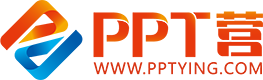 10000+套精品PPT模板全部免费下载
PPT营
www.pptying.com
[Speaker Notes: 模板来自于 https://www.pptying.com    【PPT营】]